CLASSROOM NEWS
Week of January 7, 2019  danielleroderick@sevier.org
Mark Your Calendar
Welcome Back!
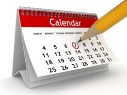 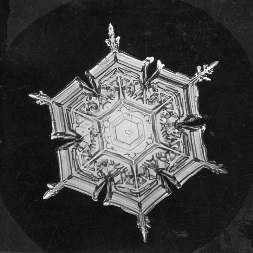 I hope you had an amazing winter break!  I am looking forward to a great second semester.  This week we will be looking ahead and making goals for ourselves.
1/8 Welcome Back 

1/11 Kindergarten Registration Begins

1/15 Grade Cards

1/17 Conferences 4-6

1/21 Martin Luther King Jr. Holiday: No School

1/29 Tentative 100th Day of School

2/11 Progress Reports

2/14 Valentine’s Day Party
Math
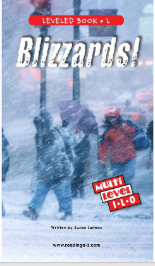 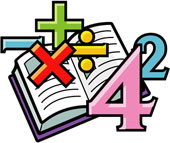 Students will add and subtract using models and the vertical method.
Spelling Test on Friday. 
WHAT’S HAPPENING THIS WEEK
Reading
Vocabulary
Spelling Words
Students will identify the importance of text and graphic features.
1. biting
2. blizzard
3. moist
4. strike
5. whip
6. wind chill

Vocabulary Skill:
Figurative Language; Idioms
1. pay
2. wait
3. paint
4. train
5. pail
6. clay
7. tray
8. plain
9. stain
10. away
11. raisin
12. birthday
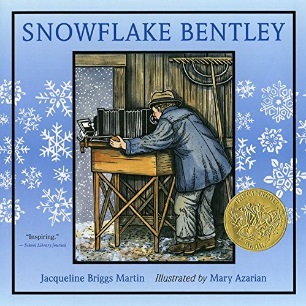 It’s ok to not know, 
but it’s not ok to not try.